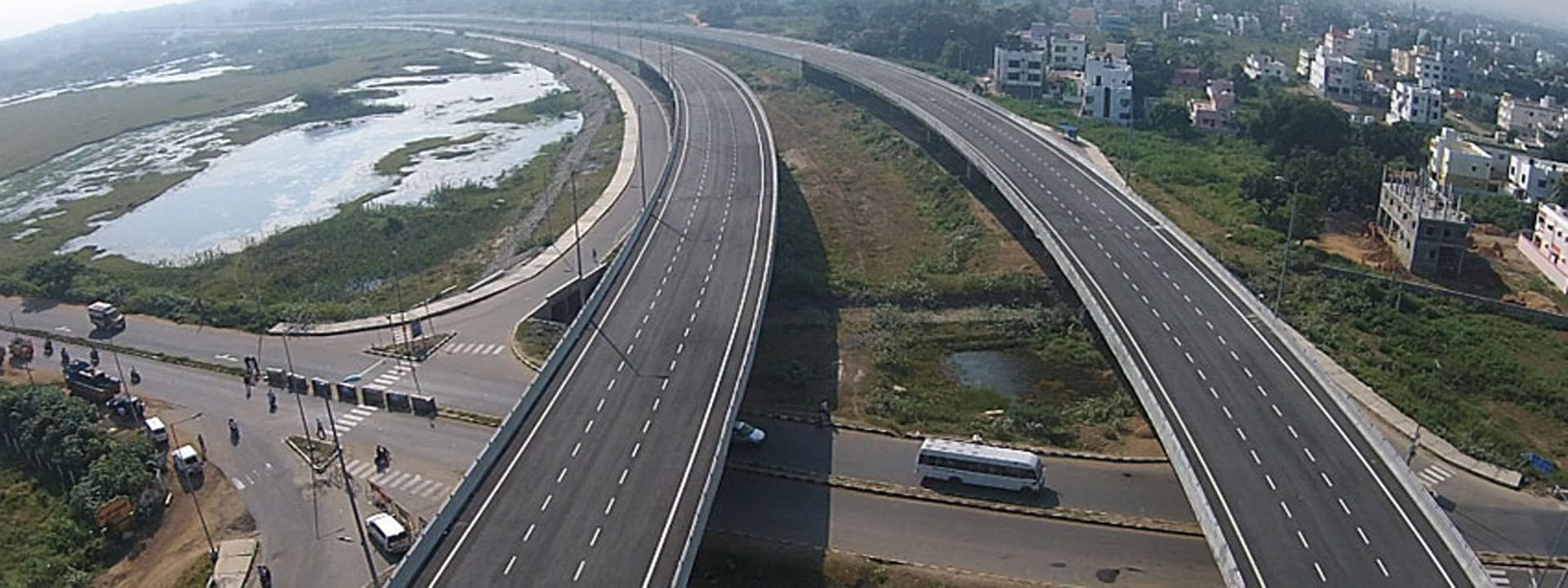 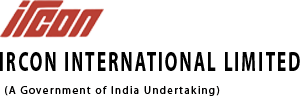 Financial Results
Nine Months Ended December, 2018
Revenue (Standalone) 9 months
Core EBITDA & PAT (Standalone) 9 months
Financial Summary 9 months
(Rs. in Crore)
Revenue (Standalone) For Q3
Top Five Projects based on Turnover Contribution in FY 2018-19
Rs. in Crore
Order Book as on 31.12.2018
Segment wise Order Book
(Rs. in Crore)
Thank You